Comparing Two
Comparisons
List of Adjectives
11 Large
12 Pretty
13 Happy
14 Absurd
15 Good
16 Bad
17 Amazing
18 Terrible
19 Disgusting
20 Easy
21 Messy
22 Organized
23 Handsome
24 Delicious
25 Expensive
1 Ugly
2 Beautiful
3 New
4 Old
5 Interesting
6 Modern
7 Spectacular
8 Cheap
9 Nice
10 Tall
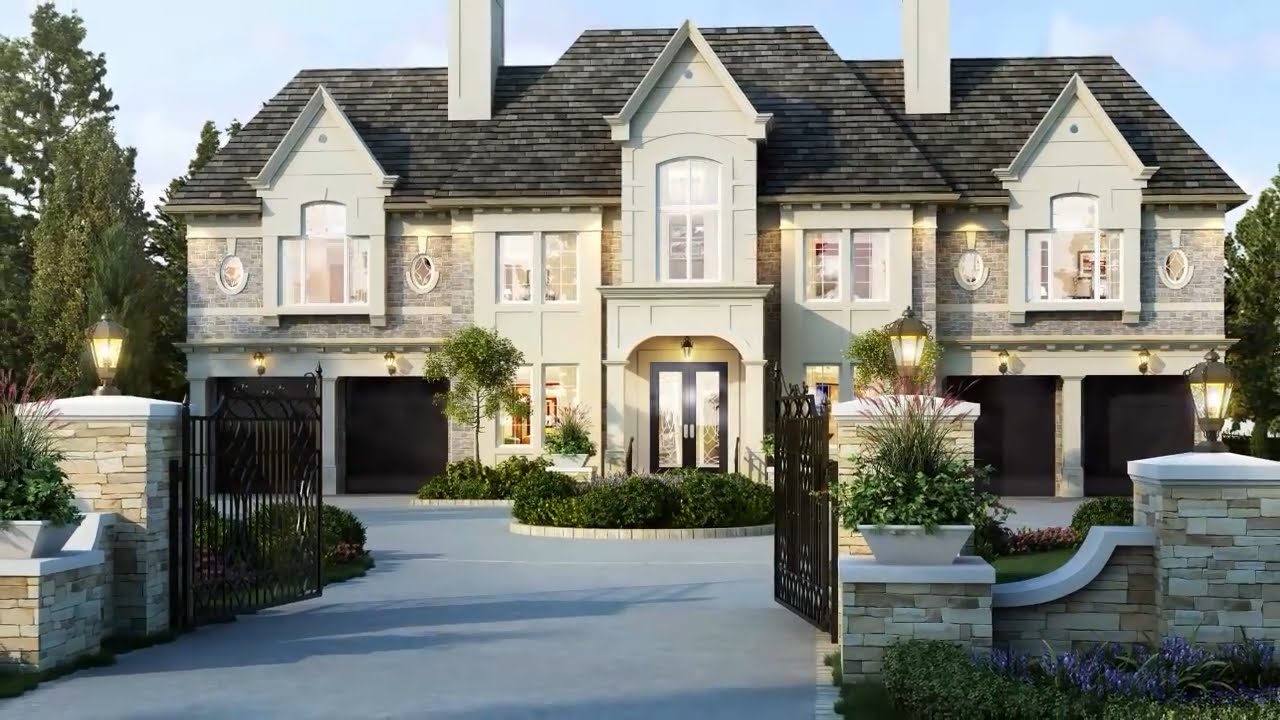 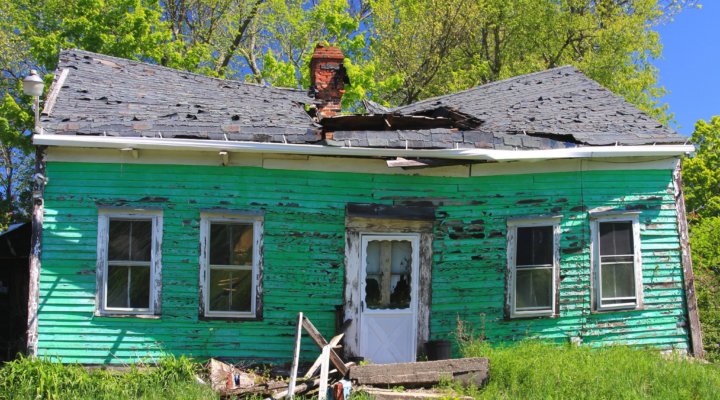 First house
Second house
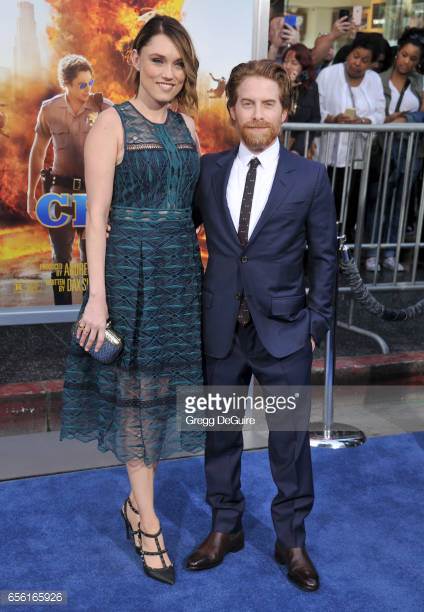 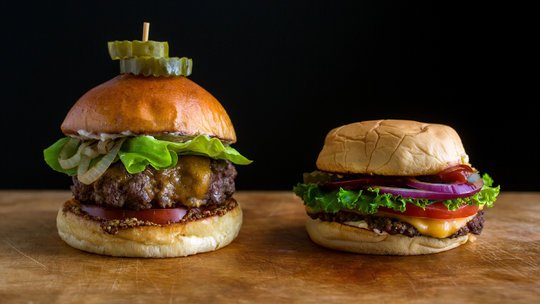 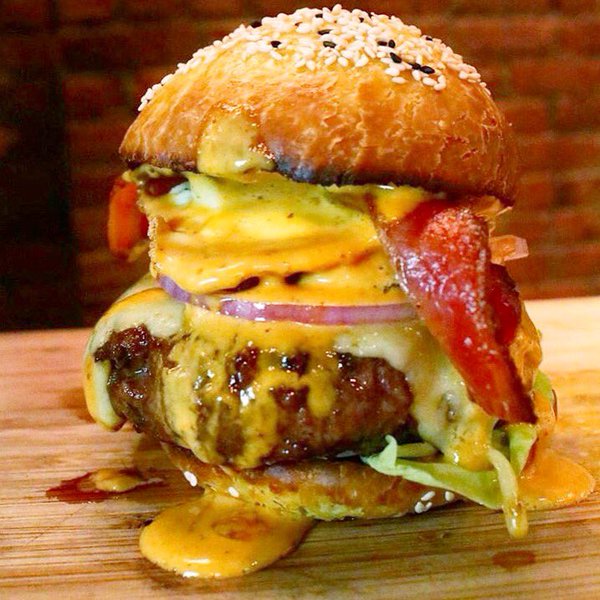 Elegant burger
Pub burger
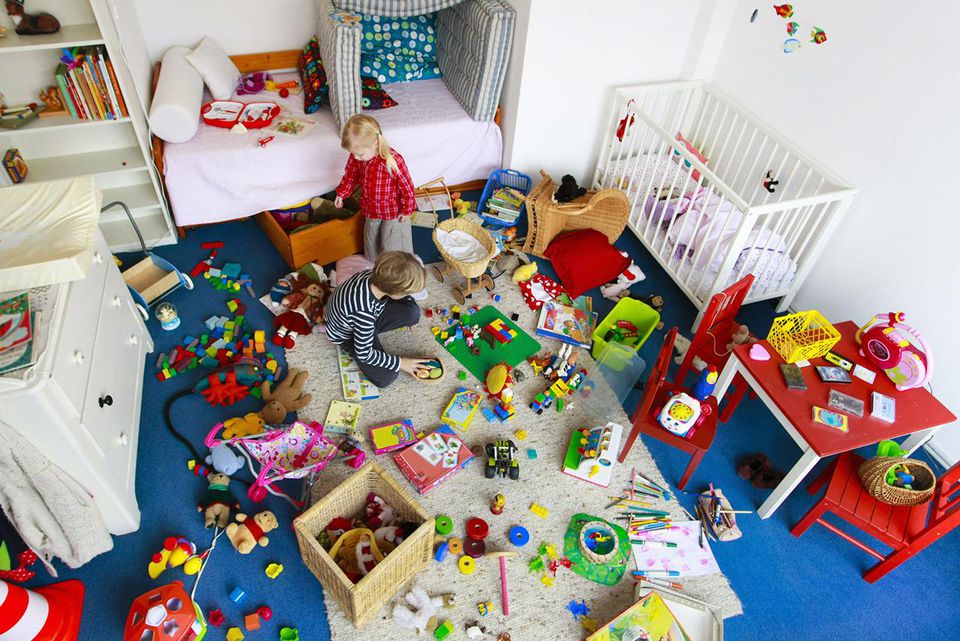 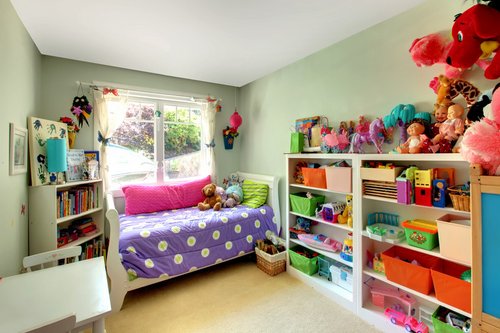 Tom and Meg’s room
Sally’s room